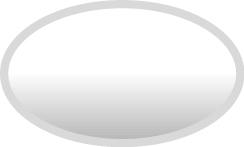 A	Reading aloud
Read the following text aloud.
People in my school
Miss Chow is my school cleaner.
She’s helpful.
Mr Lee is my school bus driver.
He’s friendly.
Mrs Wong is my Chinese teacher.
She’s kind.
They are all very nice.
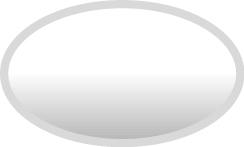 B	Expression of personal experiences
Answer the teacher’s questions.
Suggested questions
1	Who is your school cleaner?
2	Do you like him / her? Why / Why not?
3	Do you come to school by school bus?
	(If yes) Do you like your school bus driver? Why / Why not?
	(If no) How do you come to school?
4	Who is your Chinese teacher?
5	Do you like him / her? Why / Why not?
6	Do you like the people in your school? Why / Why not?
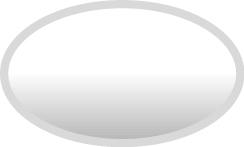